Toxic Hazards of Handheld Extinguishing Agents Used on Lithium-Ion Battery Fires
International Aircraft Materials Fire Test Forum & International Aircraft Systems Fire Protection Forum Combined Meeting
Natallia Safronava, Timothy Marker, Robert Morrison
Cologne, Germany, June 13-15, 2023
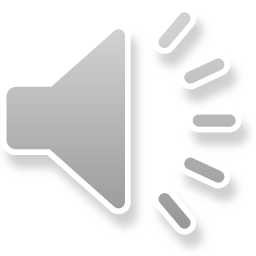 Motivation
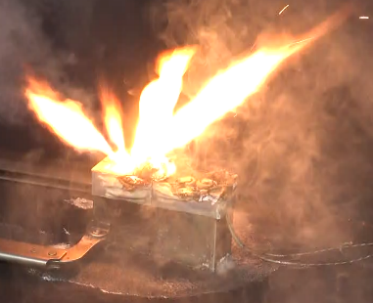 Evaluate the differences in thermal and toxic hazards of handheld extinguishing agents used on Lithium-ion battery fires in small compartments.
Agents:
Halon 1211
Halotron BrX (stabilized 2-BTP) 
Batteries:
18650
Pouch cells
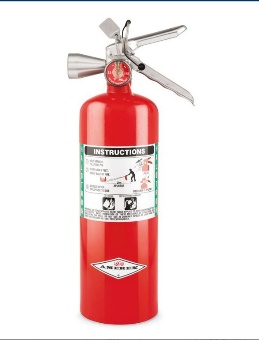 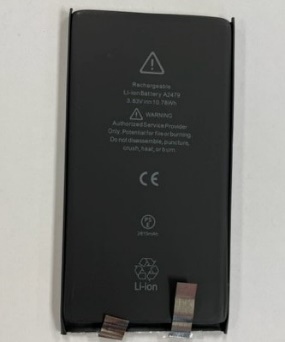 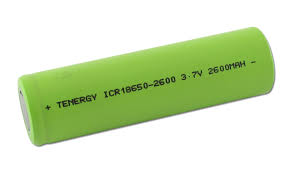 18650
Pouch
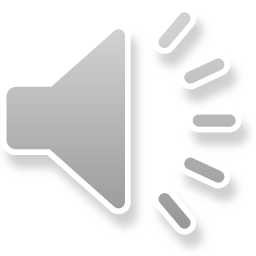 2
Test Plan Overview
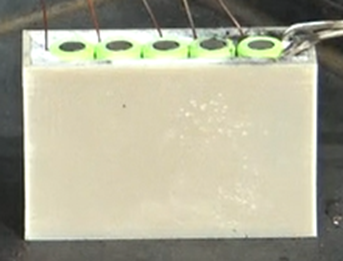 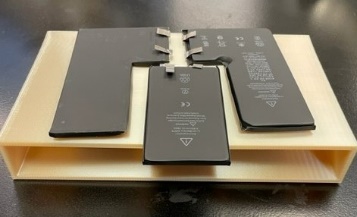 Phase 1- Summer 2022, 18650 5 cells pack
Phase 2- December 2022, Pouch cells 3 pack
No agent (Baseline)
Halon 1211
No agent (Baseline)
Halon 1211
2-BTP
2-BTP
Temp
CO
CO
O2
Halon 1211
HF
HBr 
HCl
Temp
CO
CO2
O2
HF
Temp
CO
CO2
O2
HF
Temp
CO
CO2
O2
Halon 1211
HF
HBr 
HCl
Temp
CO
CO2
O2
2-BTP
HF
HBr
Temp
CO
CO2
O2
2-BTP
HF
HBr
3 tests
5 tests
3 tests
3 tests
7 tests
3 tests
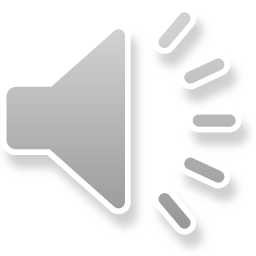 3
Test details
3D printed battery case +lid using thermoplastic material
Five (5) 18650 Li-ion batteries were each fitted with a type-K thermocouple.
The right most cell was fitted with the cartridge heater.
The  first cell is heated at a rate of 15°C/minute
Agent introduced after 3rd cell went to the thermal runaway.
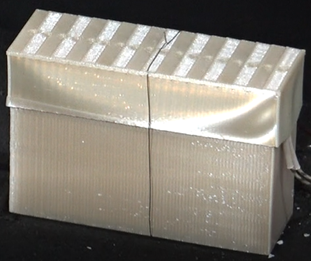 3D printed battery case using thermoplastic material
Three (3) pouch Li-ion batteries were each fitted with a type-K thermocouple.
The right most cell was fitted with the cartridge heater.
The  first cell is heated at a rate of 15°C/minute.
Agent introduced when the 1st cell ignited.
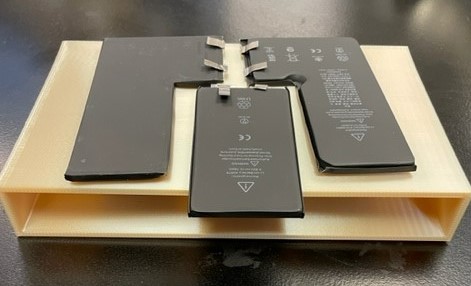 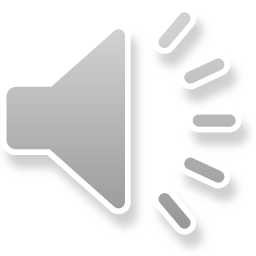 4
Test Compartment
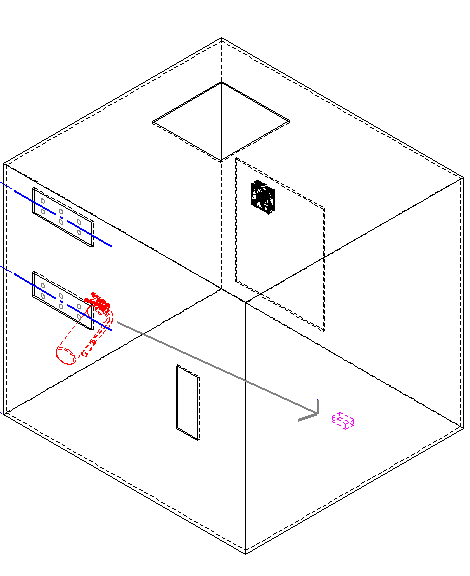 Recirculating fan
Gas sampling ports: 3.5 ft. and 5.5 ft.
240 ft3 volume (flight deck)
NO air exchange
Battery box on the floor
Fire extinguisher 5 feet away from battery box
Small fan on the ceiling
Two (2) heights form gas sampling/ Temp
Temp, CO, CO2, Agent data collection started @ heater initiation
Acid gases data collection @  fire extinguisher discharge
Fire extinguisher
Battery Box
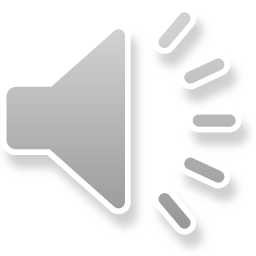 5
Hazard Levels for Gases
Acute Exposure Guideline Levels (AEGLs) 10 minute (CO, HF, HBr, HCl)
AEGL 2: Irreversible or other serious, long-lasting adverse health effects or an impaired ability to escape.
AEGL 3: Life-threatening health effects or death
Cardiac Arrhythmias: (Halon 1211 & 2-BTP) 5 minute exposures.
 No Observable Adverse Effect Level (NOAEL)
Safe-use concentrations
Lowest Observable Adverse Effect Level (LOAEL)
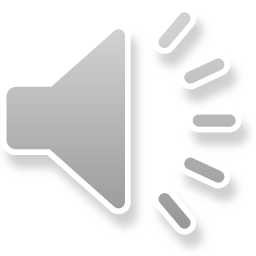 6
Toxicity assessment
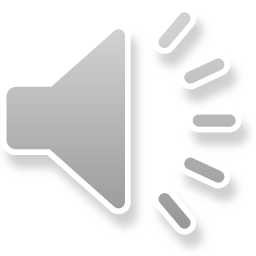 7
Instrumentation
Multiple TC
NDIR gas analyzers: CO, CO2, O2 and Halocarbon.
Acid gas sampling assembly
Dionex Integrion Ion Chromatograph (IC) with AS15 column. Ion chromatography (IC) method described in FAA report https://www.fire.tc.faa.gov/pdf/dot_66039_DS1.pdf
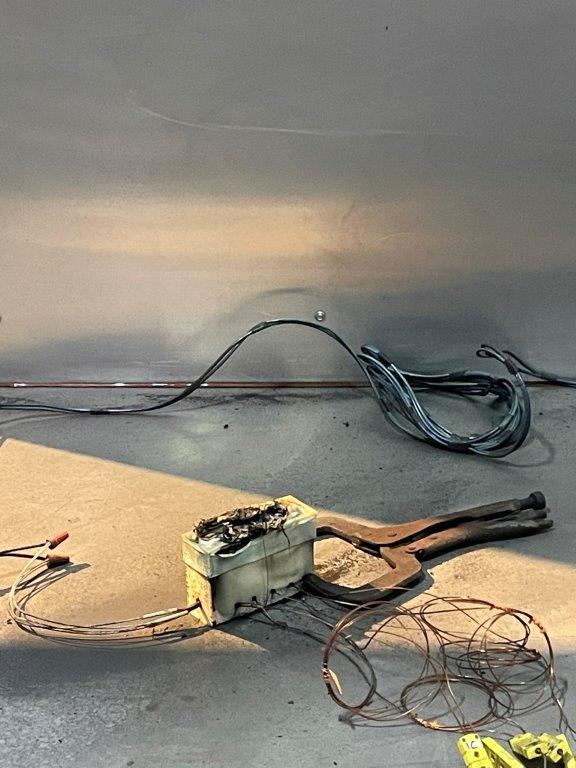 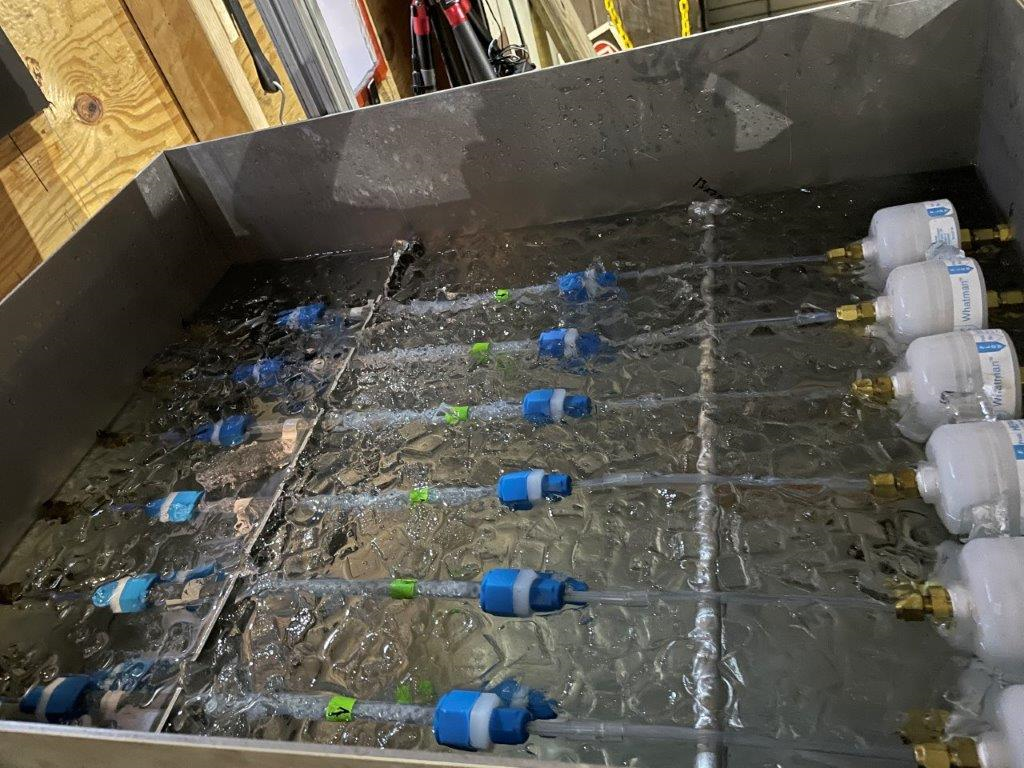 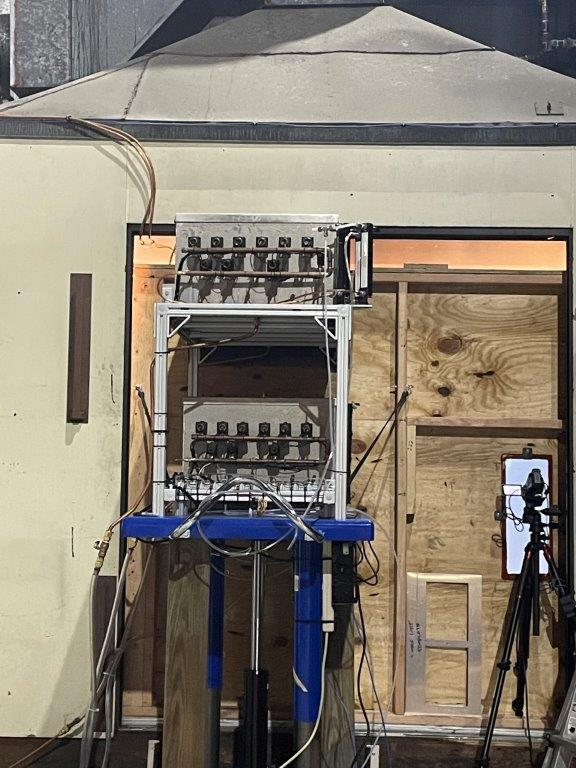 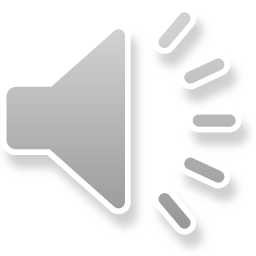 8
Results: CO concentrations
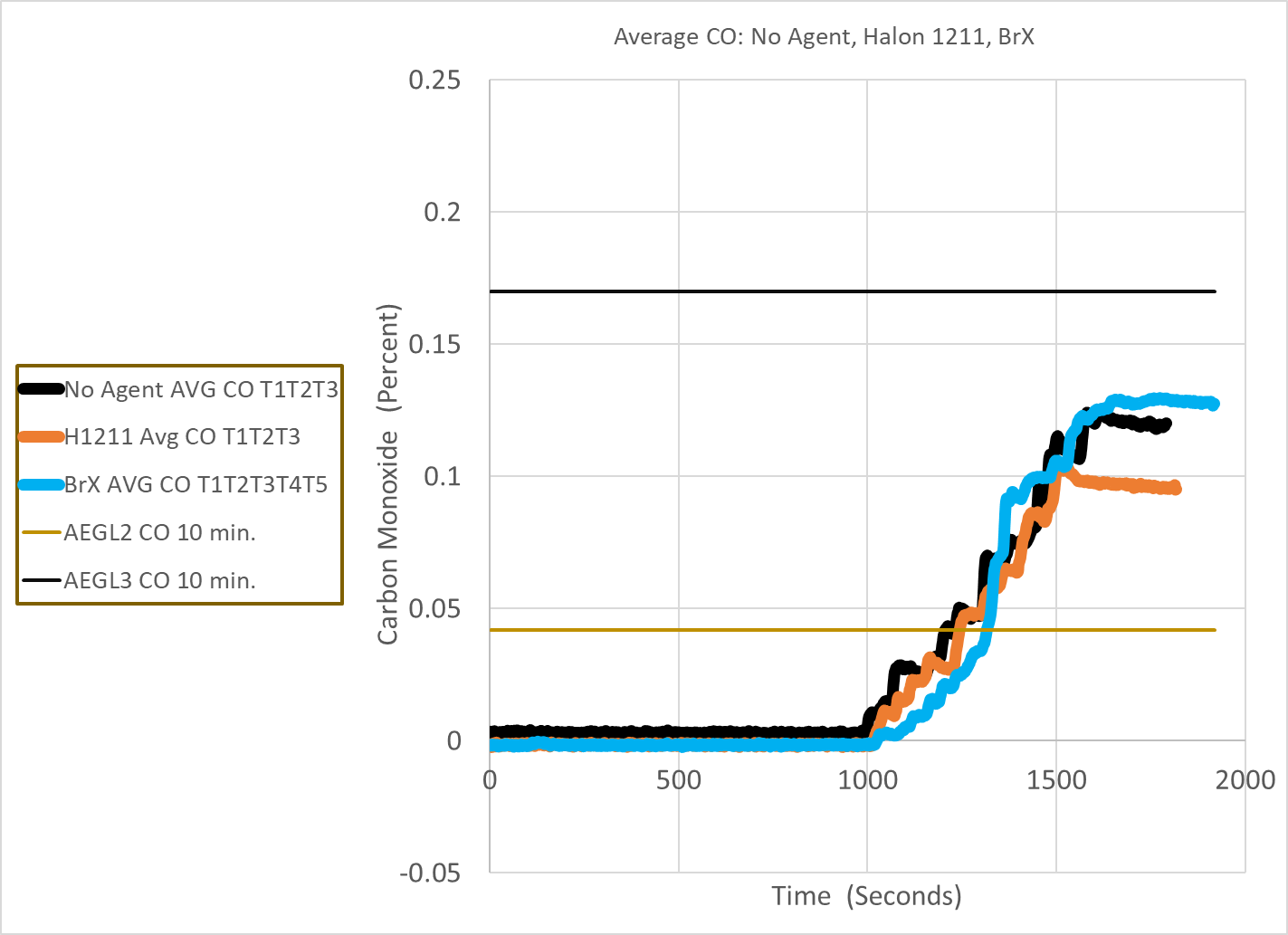 AEGL3
AEGL2
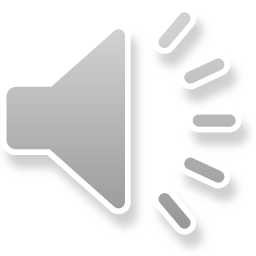 9
Results: Agent concentration profiles
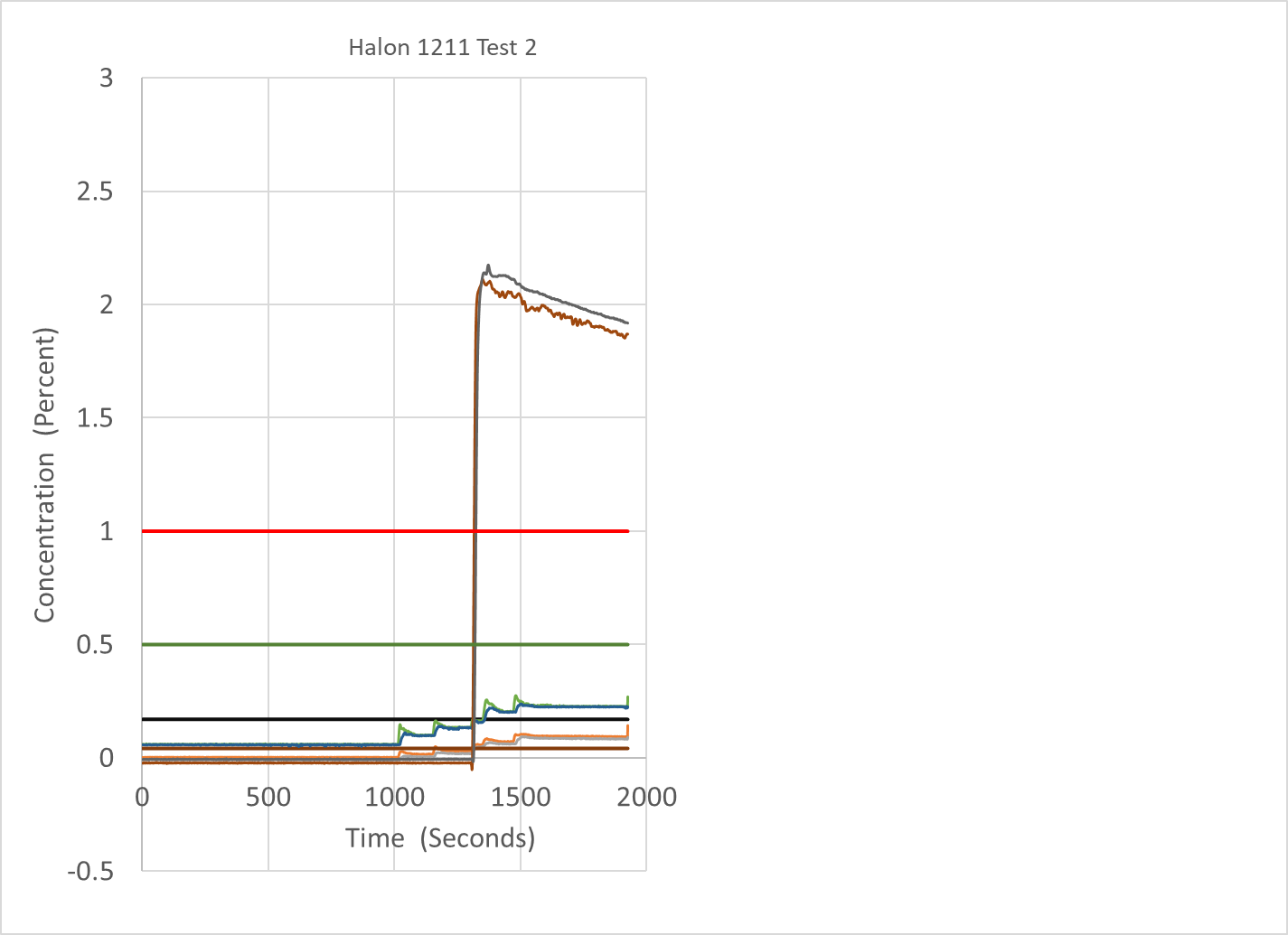 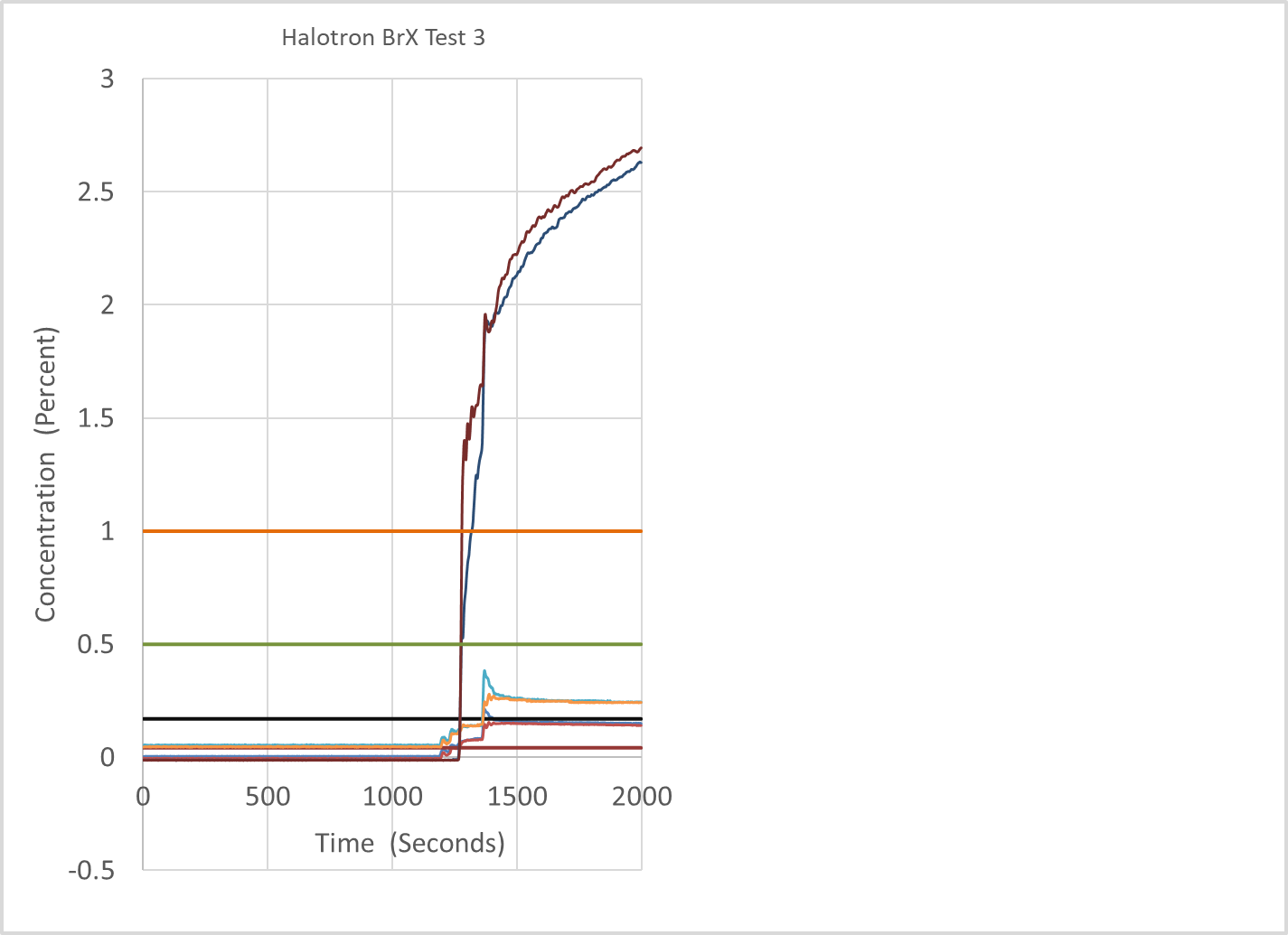 Halon 1211
Halotron BrX
LOAEL
NOAEL
LOAEL
NOAEL
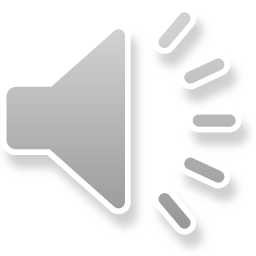 10
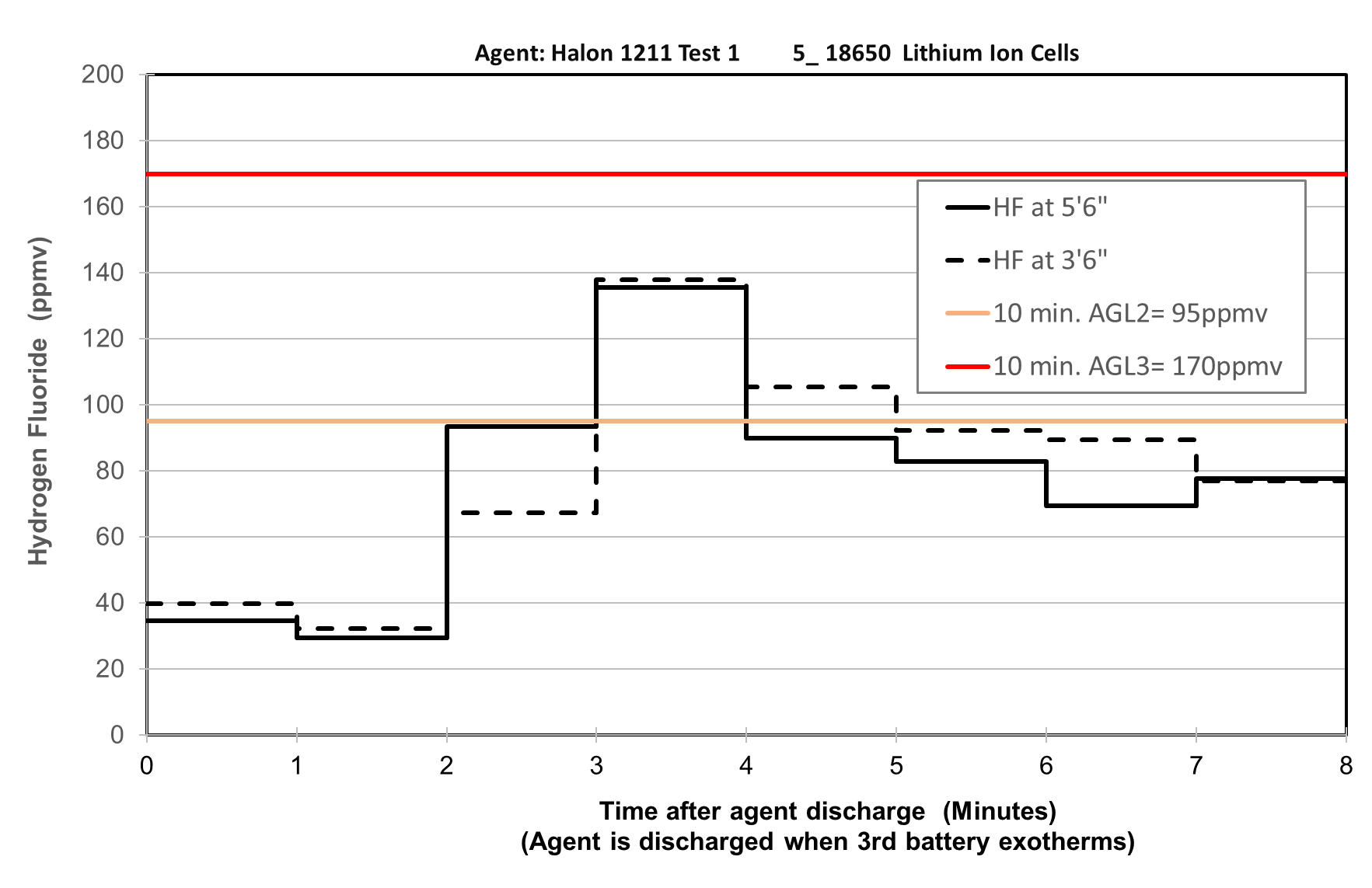 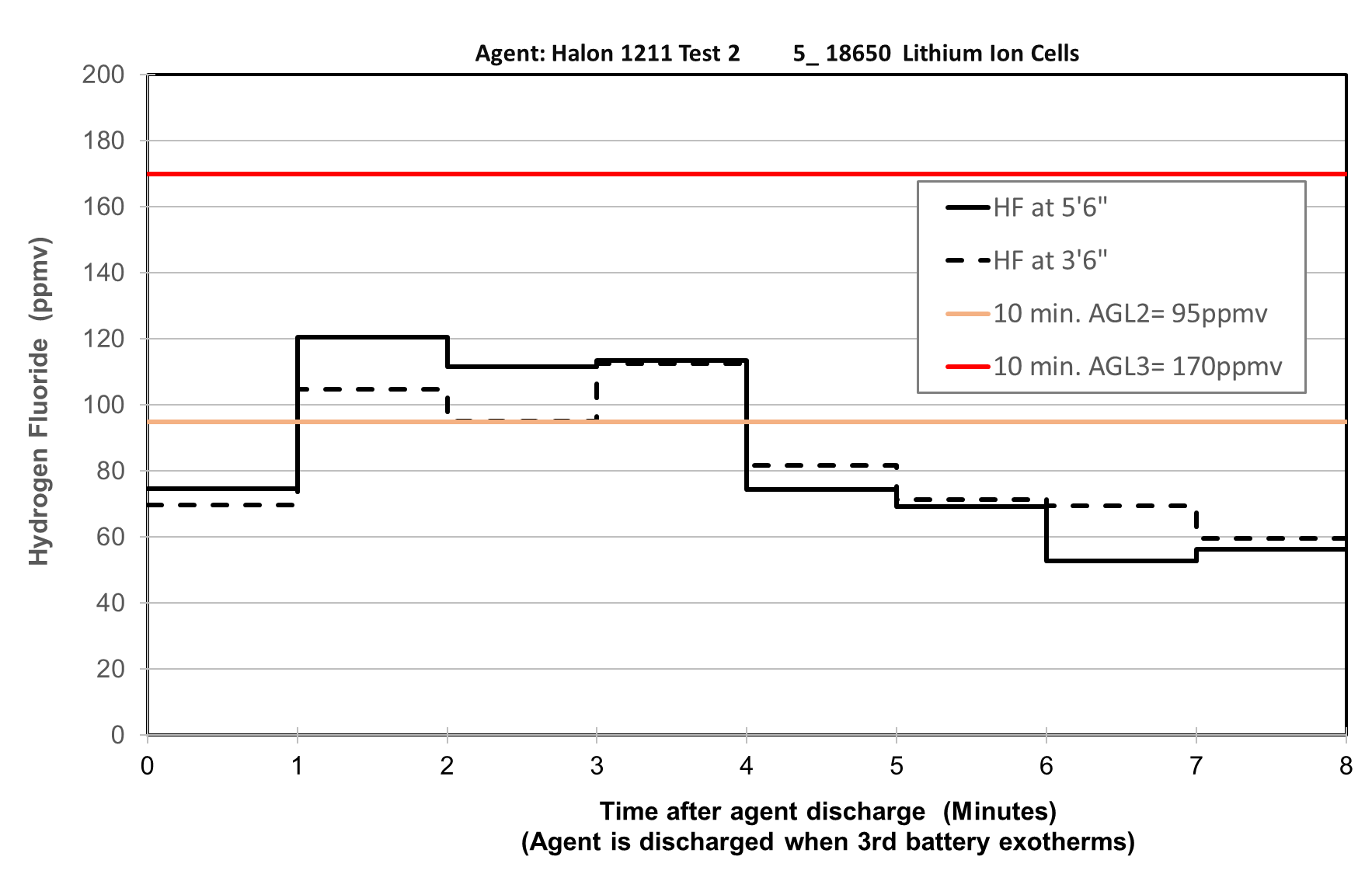 HF, Halon 1211

Peak concentrations HF exceed AEGL2 for a few minutes during the tests
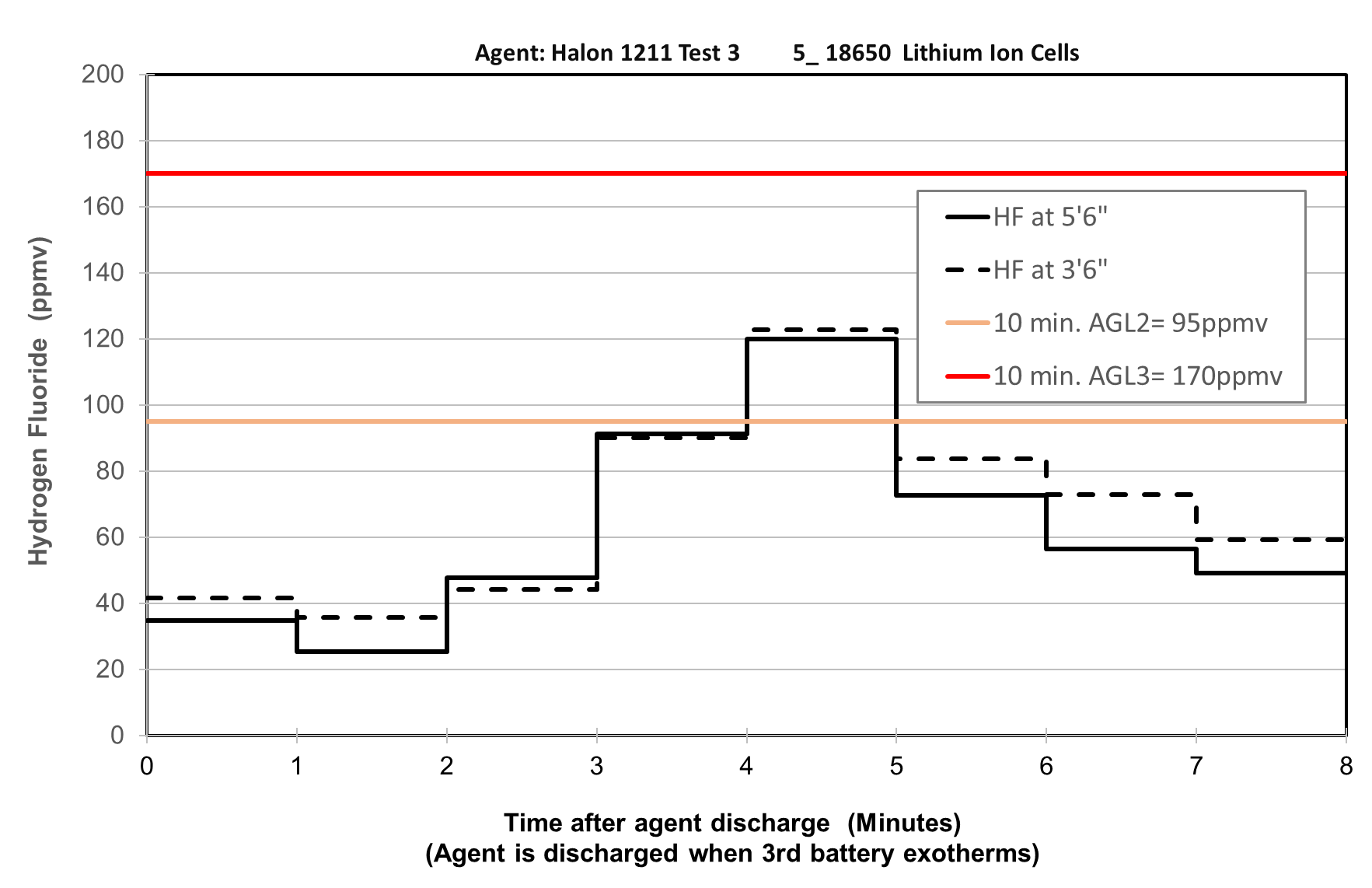 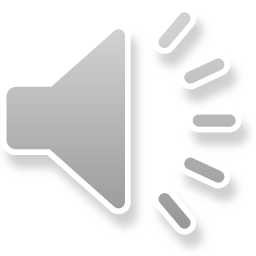 11
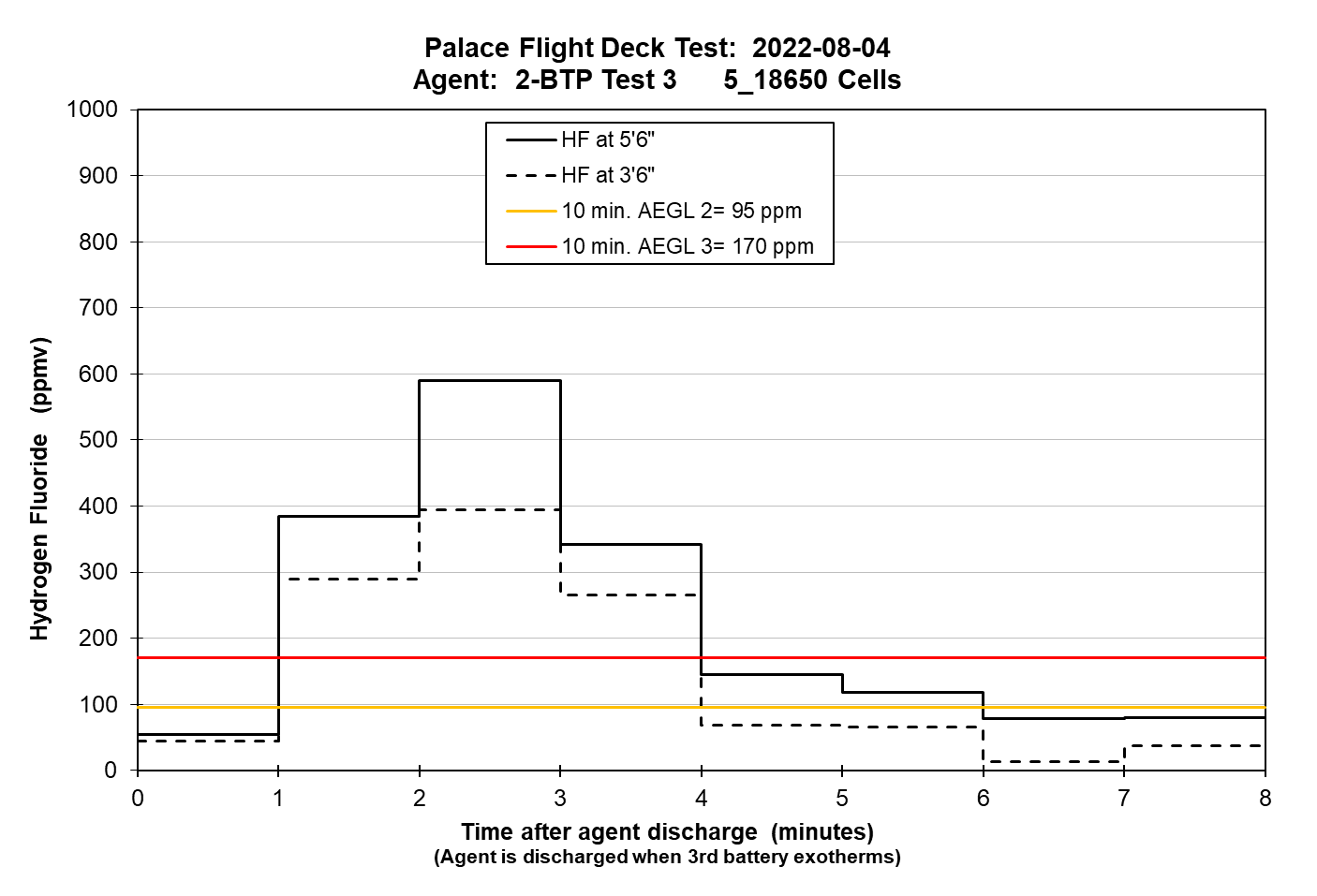 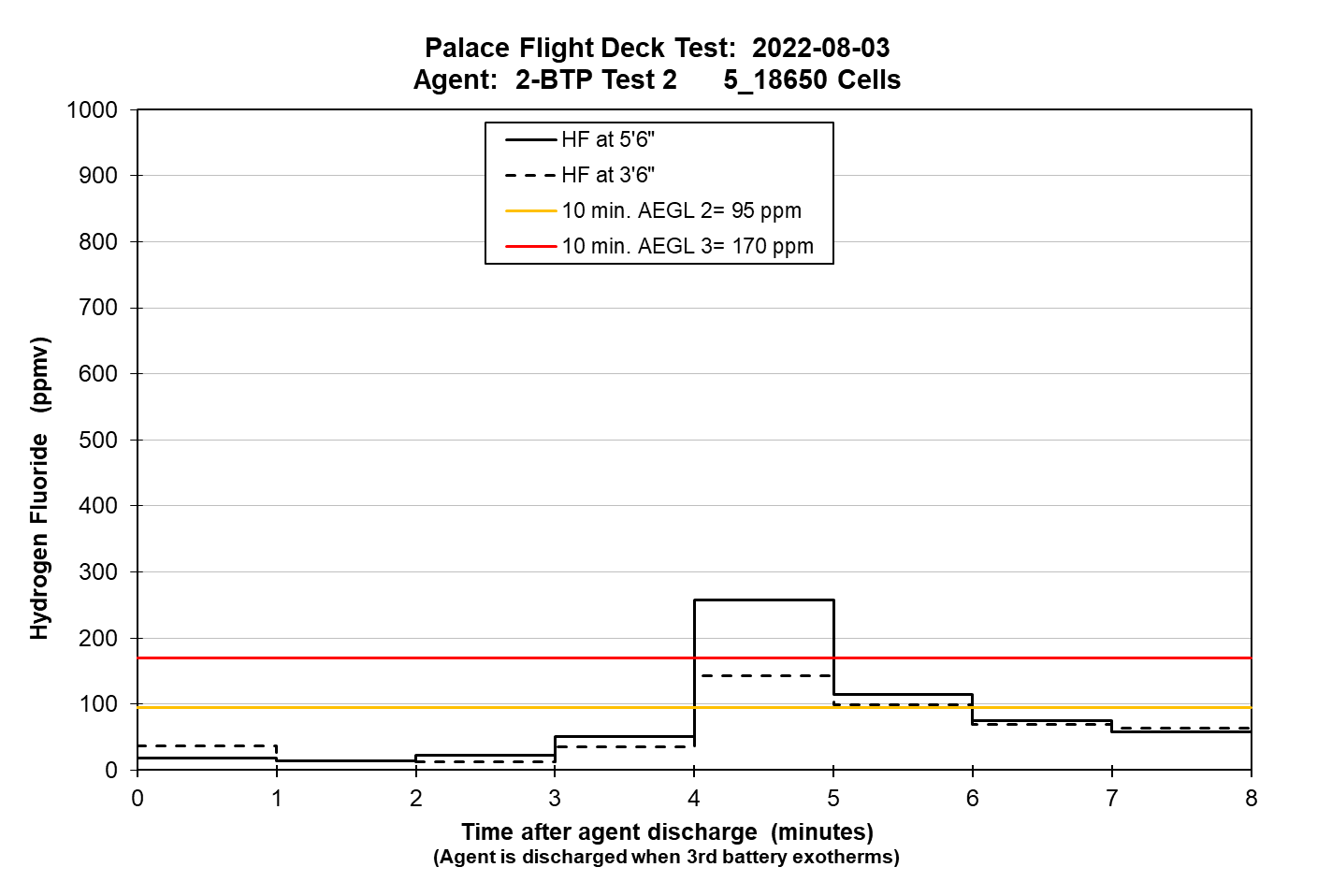 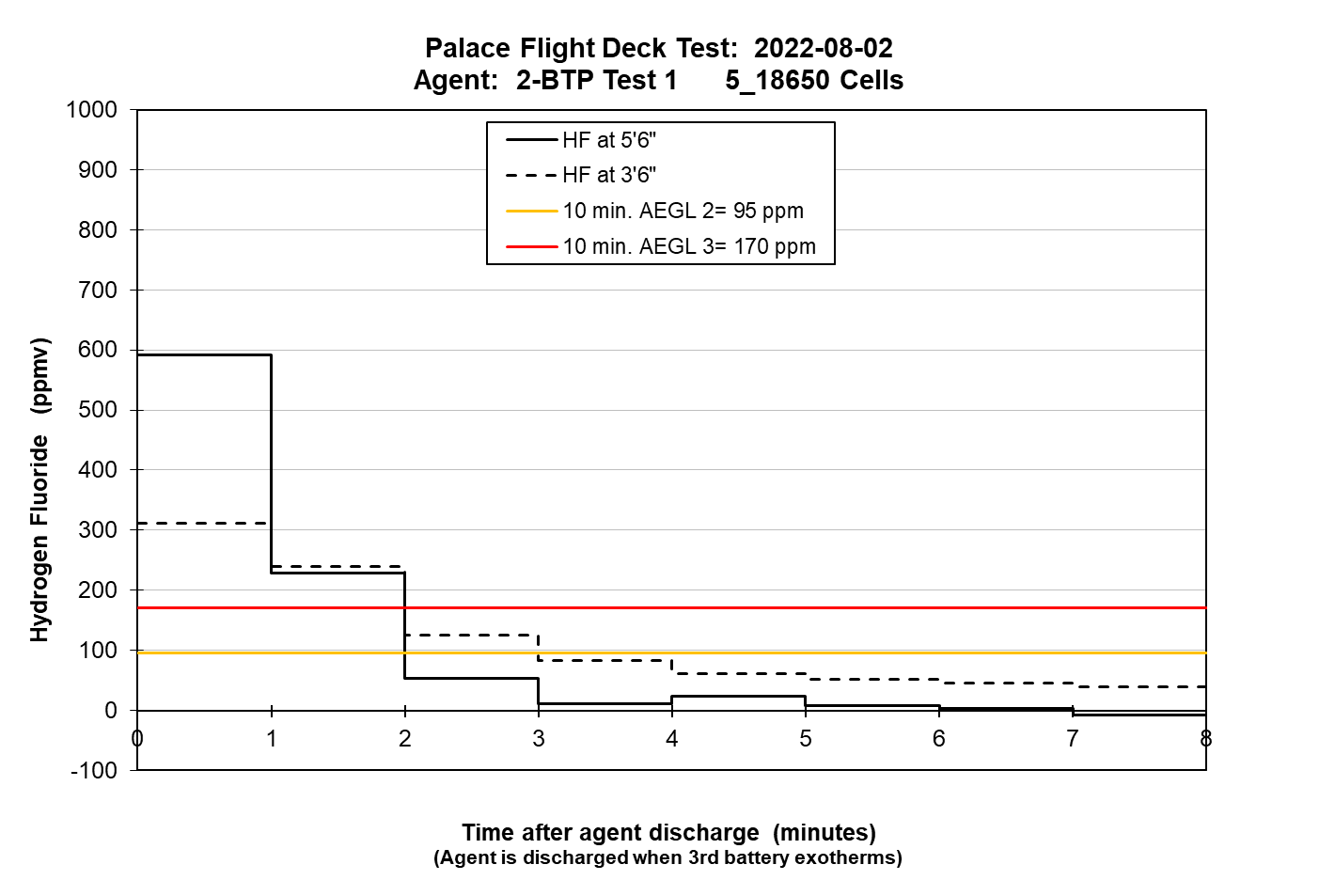 HF, 2-BTP

Note scale
Peak concentrations HF exceed AEGL3 for a few minutes
AEGL3
AEGL2
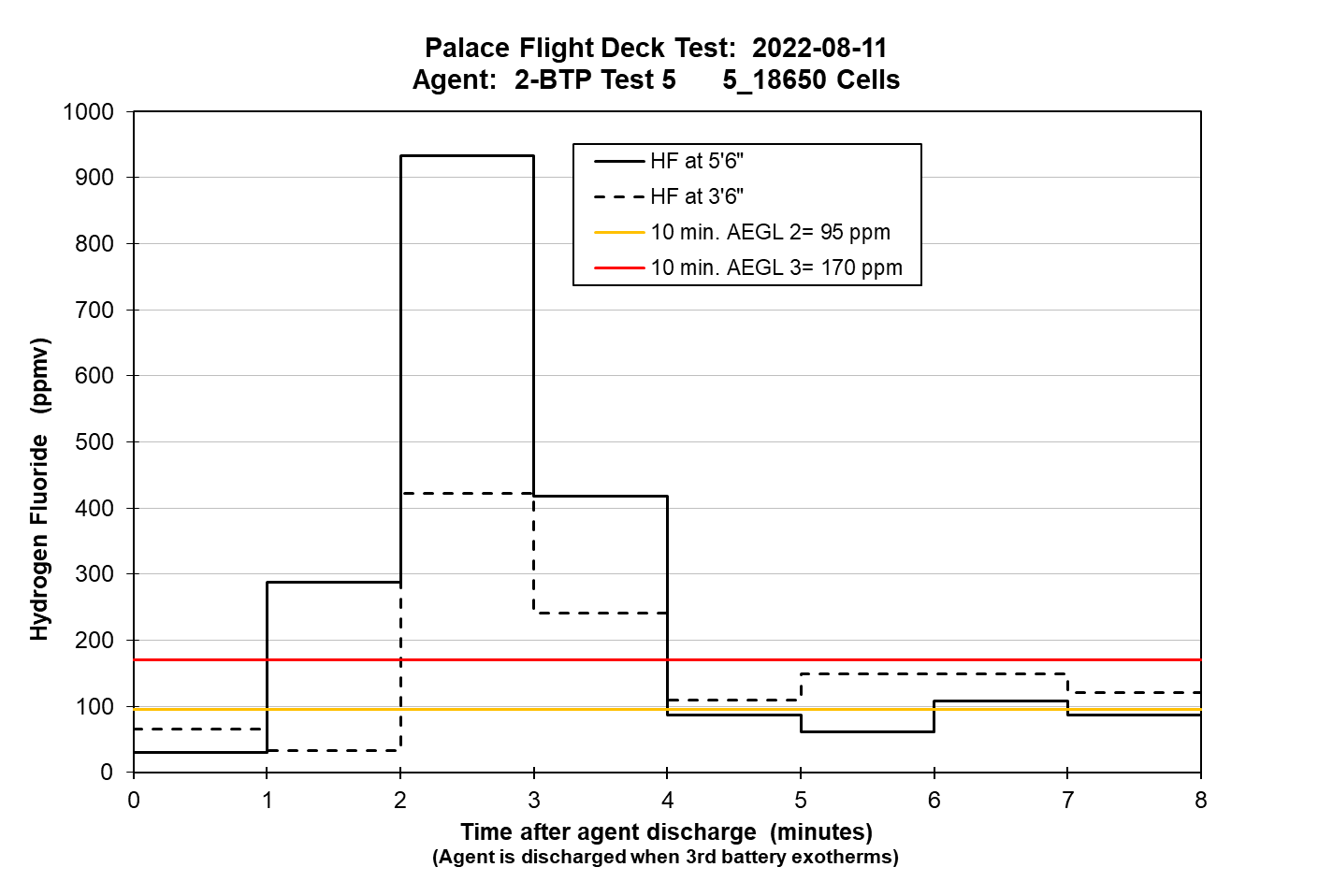 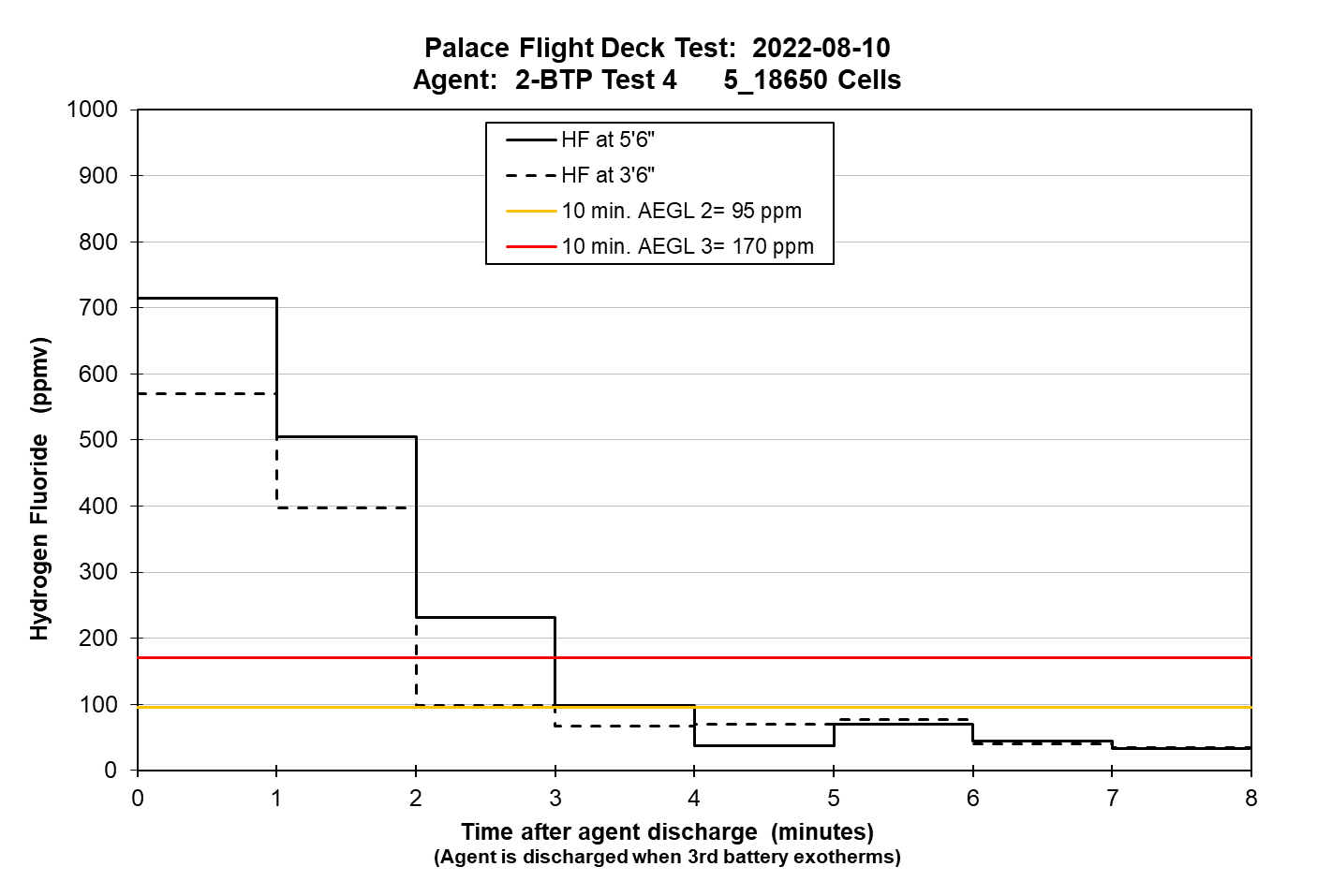 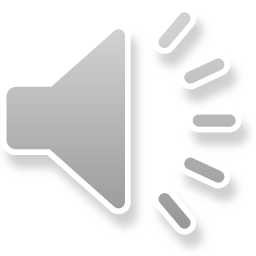 12
Conclusions
Carbon Monoxide ( CO )
Hazardous concentrations of CO were observed  for the battery fires with no agent and both agents used.
Agent ( Halon 1211/Halotron BrX) 
There is a slow buildup of Halotron BrX at both heights.
Acid gases
No HBr was observed for the Halon 1211 or Halotron BrX tests.
HCl contributes to the toxicity of Halon 1211 use.
Significant differences in HF concentrations profiles were observed within the same test series.
Peak HF concentrations were significantly higher for Halotron BrX test series than for Halon 1211.
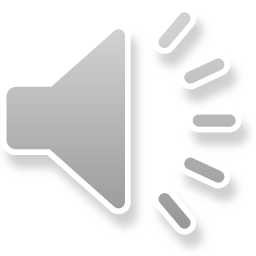 13
Next steps
Expand the scope by including the water extinguisher to compare to Halon 1211 and Halotron BrX applied for 18650 and pouch cells.
Complete Fractional Effective Dose (FED) model calculations to assess the total hazards for different agents.
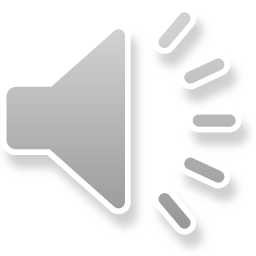 14
Contact info
Natallia Safronava
Natallia.i.safronava@faa.gov

FAATC reports: https://www.fire.tc.faa.gov/Reports/reports.asp
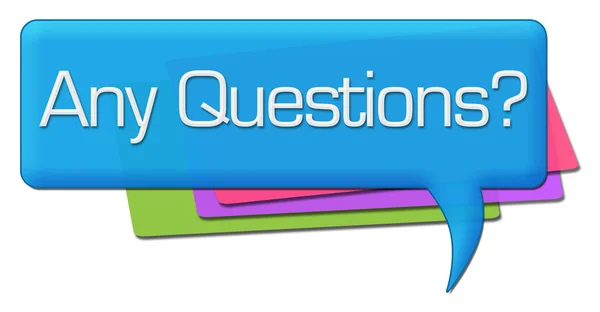 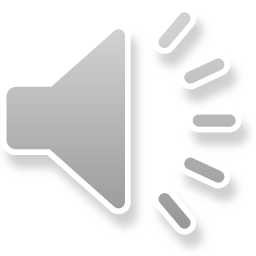 15